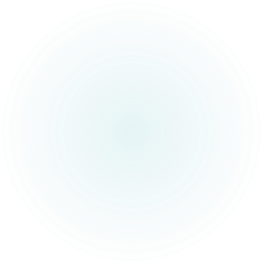 Fakenews?
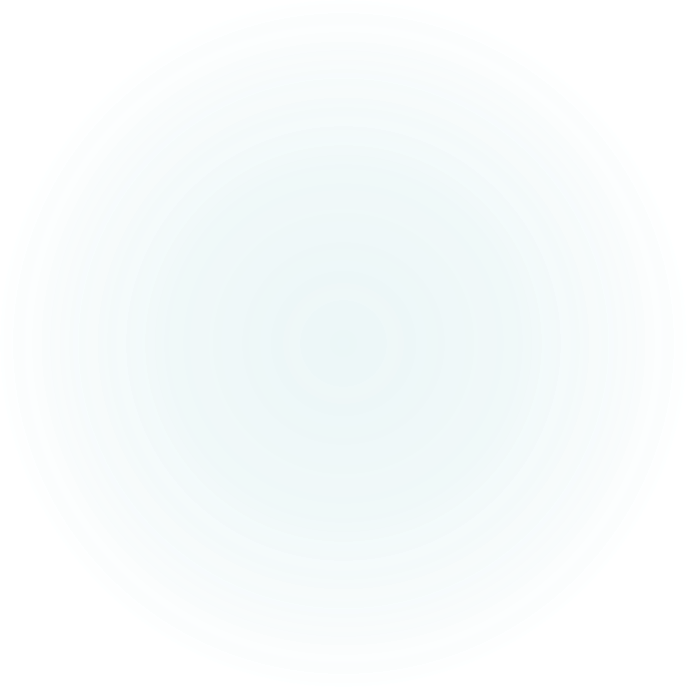 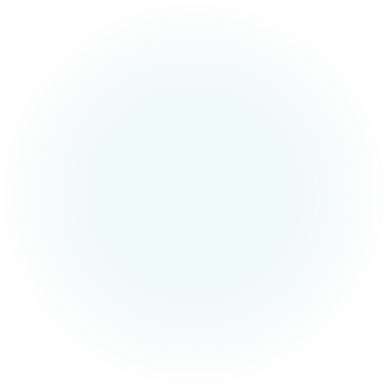 Foto’s
Stellingen
Photoshop
Opdracht
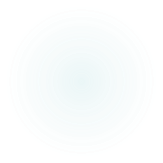 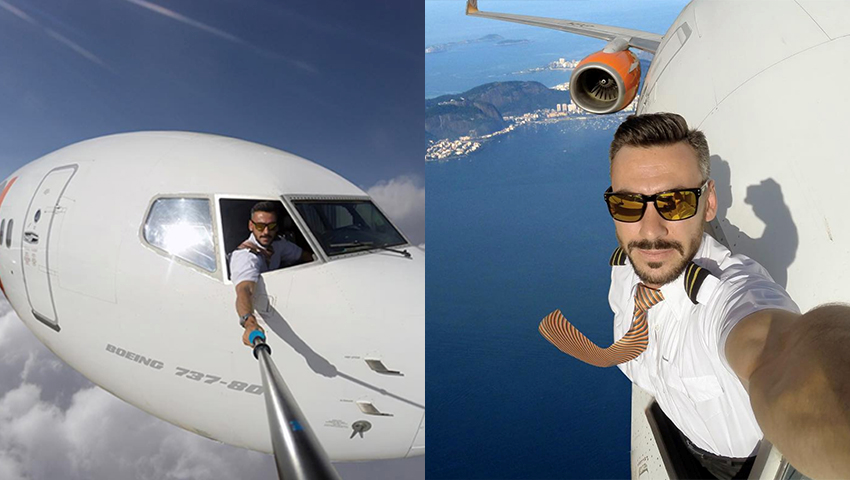 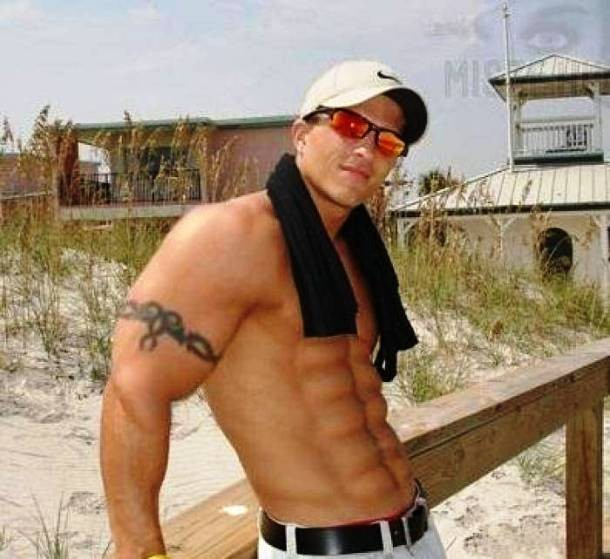 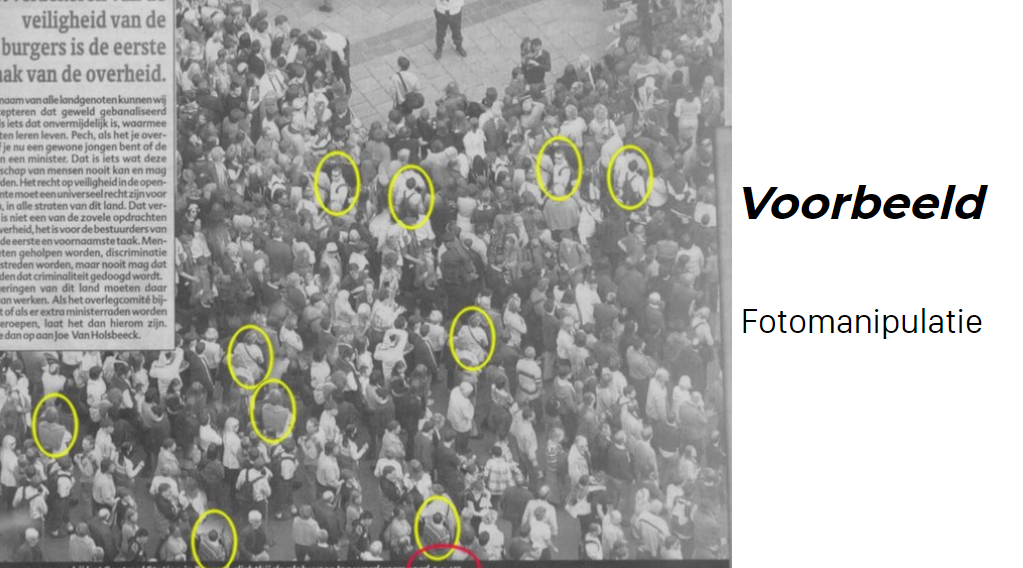 Filmpje:
https://www.youtube.com/watch?v=iYhCn0jf46U
Niet waar
Een wasknijper aan je oor helpt tegen oorpijn.
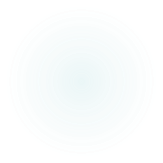 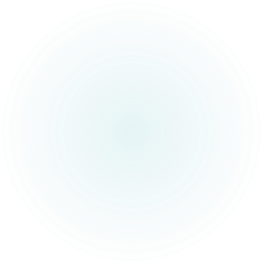 Waar
Amerikaan komt beer tegen tijdens mountainbiken.
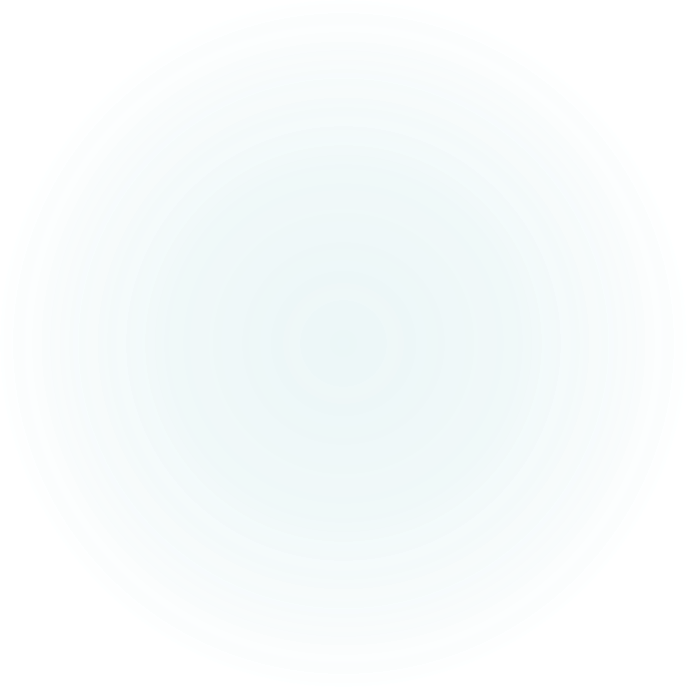 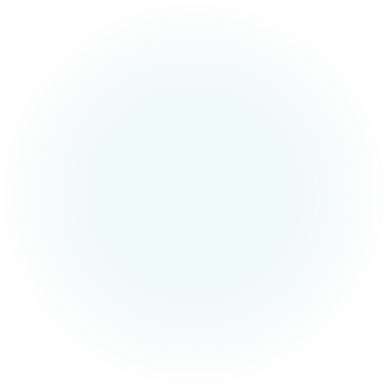 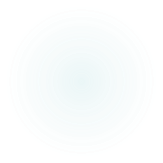 Waar
Hoe een parkeerwachter miljonair werd.
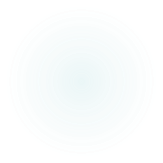 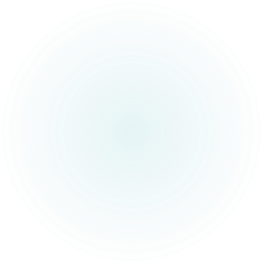 Niet waar
Gemeente Berlijn vangt drieduizend kreeften in stadspark.
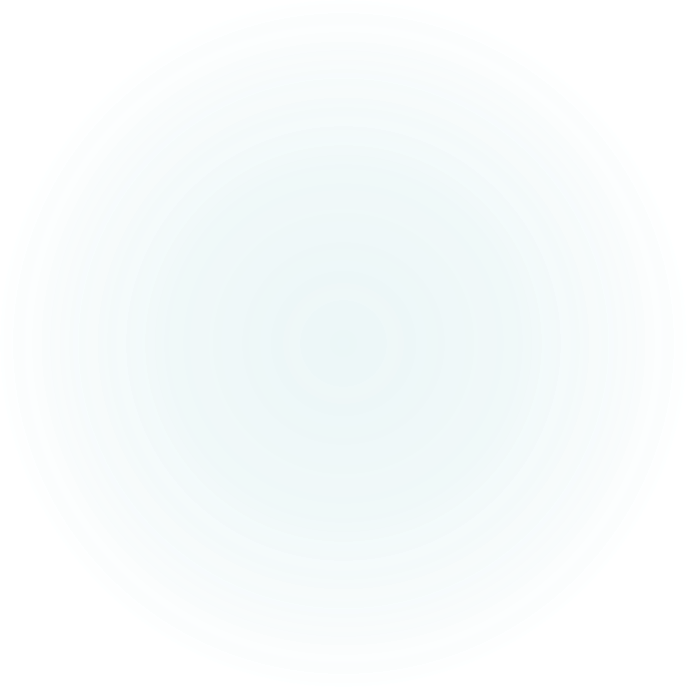 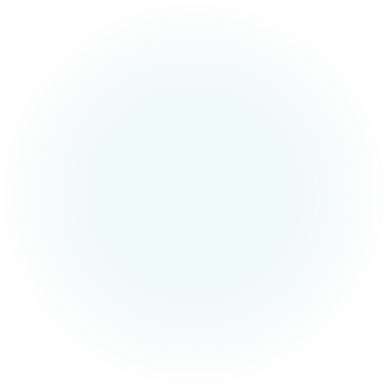 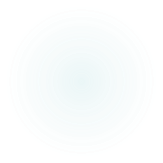 Waar
Twee zeldzame witte giraffen gezien in Kenia
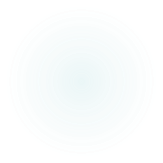 Photoshop
Photoshop Turns Pizza Into Woman - YouTube
Ga aan de slag.
Ga zelf opzoek naar 3 foto’s die gefotoshopt zijn.
Ga zelf opzoek naar 3 artikelen die fake news bevatten.

Plak de foto’s in een word document
Zet de linkjes van de fake news artikelen in het word document.
Sla het document op in je mapje digiwijs